Инструменти в подкрепа на иновациите и конкурентоспособността от 2022 г.
Програма 
„Конкурентоспособност 
и иновации 
в предприятията“ 
2021-2027, ПКИП 

    2 932,95 млн. лв.
Програма за 
ускоряване на икономическото възстановяване и трансформация чрез наука и иновации, ПВУ

118,56 млн.‬‬ лв.
Министерство на иновациите и растежа
6 956.15 млрд. лева
Програма за научни изследвания, 
иновации и дигитализация за интелигентна трансформация 
2021-2027 г., 
ПНИИДИТ

2 138, 59 млн. лв.
Програма за  развитие 
на индустриални зони
 и паркове 
AttractInvestBG, ПВУ

          416,5 млн. лв.
Програма за икономическа трансформация, ПВУ

1 349, 55 млн. лв.
Програма за икономическа трансформация/НПВУ/ ФИНАНСОВ РЕСУРС ОТ ЕС ПО ФОНДОВЕ
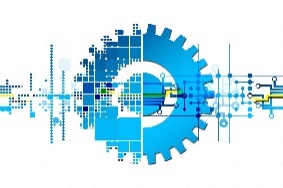 1
ИНВЕСТИЦИИ В КЛИМАТИЧЕН НЕУТРАЛИТЕТ И ЦИФРОВА ТРАНСФОРМАЦИЯ
4.35%
РАСТЕЖ И ИНОВАЦИИ
54.14%
ПИТ
1 349.55 млрд. лева
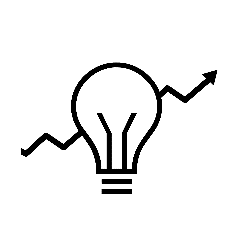 3
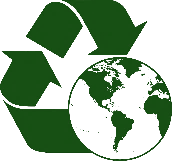 2
ЗЕЛЕН ПРЕХОД И КРЪГОВА ИКОНОМИКА
39.03%
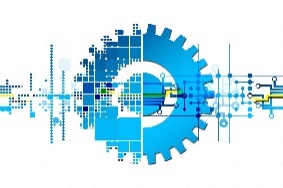 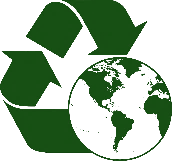 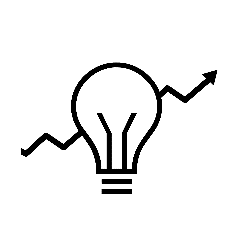 4
Процедури за предоставяне на БФП, планирани за обявяване по ПИТ с възможност за подкрепа на с-р Туризъм
Изграждане на ВИ мощности със съоръжения за локално съхранение
200 млн. лева
ИКТ решения и киберсигурност в МСП
30,6 млн. лева
Целева група:
МСП от всички сектори с изключение на сектор А, В, F, J62 и J63,  P и Социална дейност
Целева група:
МСП, small mid-caps, mid-caps от всички сектори, с изключение на сектор А и D
Четвърто тримесечие 
2022
Обявяване –
Октомври 2022 г.
[Speaker Notes: ИКТ решения и киберсигурност в МСП]
Процедура BG-RRP-3.005 „Решения в областта на информационните и комуникационни технологии и киберсигурността в малките и средните предприятия”
Една от мерките за подкрепа по Програмата за икономическа трансформация в изпълнение на Националния план за възстановяване и устойчивост, с общ бюджет 30 600 000 лв.
Насочена към подпомагане на достъпа на микро, малките и средните предприятия до информационни и комуникационни технологии (ИКТ) и услуги за постигане на базовите нива на дигитализация (първо ниво „Компютризация“ и второ ниво „Свързаност“)
Процедурата ще е отворена за кандидатстване за период от 2 месеца
Минимален размер на помощта: 3 000 лв.

            Максимален размер на помощта: 20 000 лв.
Размер на помощта
Процедура BG-RRP-3.005 „Решения в областта на информационните и комуникационни технологии и киберсигурността в малките и средните предприятия”
Създаване на онлайн магазини, корпоративни уебсайтове, маркетинг в социални медии, включително управление на PPC (pay-per-click) реклама
Допустими дейности
Решения за оптимизиране на управленски, производствени и логистични процеси (ERP или отделни модули, CRM, Point-of-Sale системи, онлайн платформи за вътрешнофирмени обучения)
Решения за киберсигурност (системи за защита на информацията в локална мрежа, системи за архивиране на информация, управление на съхранението и споделянето на информация)
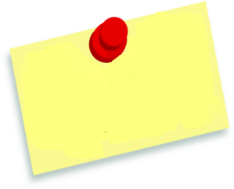 ВАЖНО
Kъм всички дейности е предвидено предоставянето на обучения на служителите на предприятията за работа с внедрените ИКТ услуги и решения.
Процедура BG-RRP-3.005 „Решения в областта на информационните и комуникационни технологии и киберсигурността в малките и средните предприятия”
МСП от различни сектори на икономиката, включително предприятията от сектор Туризъм
Допустими кандидати
Очакван ефект
Предприятията да повишат нивото на интеграция на дигиталните технологии в дейността си и да станат по-подготвени за възприемане на технологии от Индустрия 4.0.
Процедура за изграждане на ВИ мощности със съоръжения за локално съхранение
Процедура за предоставяне на БФП
Целева група:
МСП
small mid-caps, mid-caps 

Насоченост на подкрепата: предприятия от различни сектори на икономиката, вкл. Туризъм

Придобиване на активи за производство на електрическа енергия от възобновяеми източници (ВИ) за собствено потребление и системи за нейното съхранение (задължителен елемент);

До 1 MW, за собствено потребление.
Наличен ресурс: 200 000 000 лв.
[Speaker Notes: ИКТ решения и киберсигурност в МСП]
Финансови инструменти, планирани за изпълнение по ПИТ, подходящи за сектор Туризъм (1/2)
Гаранционен финансов инструмент за растеж

Целева група:
МСП
small mid-caps

Инструментът има за цел да подпомогне предприятията в достъпа им до кредитиране в периода на възстановяване след пандемията от Covid-19. Намаляване на обема на обезпеченията с покрития върху следните финансови продукти - оборотни средства, вкл. револвиращи кредитни линии, инвестиционни заеми, лизинг.

Наличен ресурс: 146 687 250 лв.
[Speaker Notes: ИКТ решения и киберсигурност в МСП]
Финансови инструменти, планирани за изпълнение по ПИТ, подходящи за сектор Туризъм (2/2)
Гаранционен финансов инструмент за енергийна ефективност и възобновяема енергия

Целева група:
МСП
small mid-caps
Физически лица

Подкрепа за инвестиции в сектора за енергийна ефективност и възобновяема енергия, чрез широка гама  от финансови продукти  (оборотни средства, вкл. револвиращи кредитни линии, инвестиционни заеми, лизинг)

Наличен ресурс: 146 687 250 лв.
Кръгова икономика
180 млн. лева
Обявяване –
Октомври 2022 г.
4-то 
тримесечие 
2022
1-во 
тримесечие 
2023
[Speaker Notes: ИКТ решения и киберсигурност в МСП]
Програма „Конкурентоспособност и иновации в предприятията“ 2021-2027 (ПКИП)
Финансиране: 2 932 949 724 лева 
2 402 052 615 лв. от ЕФРР и 530 897 105 лв. национално съфинансиране
ПКИП: ОСНОВНИ ОБЛАСТИ НА ПОДКРЕПА
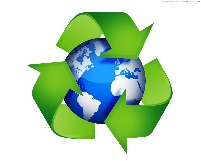 1
НИРД и иновации в предприятията 
(30,31 %)
Преход към кръгова икономика (31,21 %)
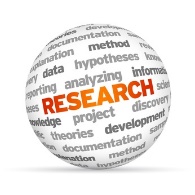 5
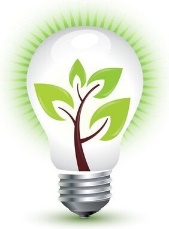 ПКИП
2.93 млрд. лева
2
Енергийна ефективност в предприятията 
(6,97 %)
Дигитализация в предприятията 
(13,95 %)
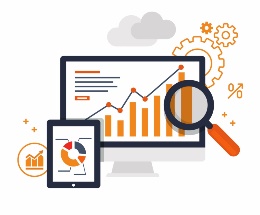 Растеж и 
конкурентоспособност 
(17,54 %)
4
3
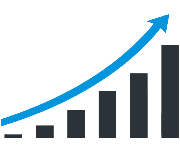 www.free-ppt-templates-download.com
Първи процедури за предоставяне на БФП, планирани за обявяване по ПКИП
Разработване на иновации в предприятията съгласно тематичните области на ИСИС 2021-2027
127 млн. лв. 

Целева група:
МСП и small mid-caps от различни сектори, вкл. в сътрудничество с голямо предприятие
Внедряване на иновации в предприятията съгласно тематичните области на ИСИС 2021-2027

293.37 млн.лв.

 Целева група: 
МСП и small mid-caps от различни сектори
Подобряване на производствения капацитет на МСП 

117,5 млн. лв.


Целева група: 
МСП – семейни предприятия, предприятия от творческите индустрии и занаятите
1-во тримесечие 
2023
4-то 
тримесечие 
2022
2-ро тримесечие 
2023
Процедури за предоставяне на БФП по ПКИПОчакван обхват на подкрепата
Разработване на иновации в предприятията съгласно тематичните области на ИСИС 2021-2027
Подкрепа за вътрешна за предприятието (in-house) развойна дейност/иновации, вкл. в области „Медицински и лечебен туризъм с акцент върху възможностите за персонализация (немасов, а персонален туризъм”, ИКТ подходи в рекреативни индустрии, туризъм др.
Внедряване на иновации в предприятията съгласно тематичните области на ИСИС 
2021-2027
Подкрепа за въвеждане на продуктови иновации или иновации в бизнес процеси, вкл. в области „Медицински и лечебен туризъм с акцент върху възможностите за персонализация (немасов, а персонален туризъм”, ИКТ подходи в рекреативни индустрии, туризъм др.
Подобряване на производствения капацитет на семейни предприятия, предприятия от творческите индустрии и занаятите 

Придобиване на машини, съоръжения, оборудване и софтуер, свързани с подобряване на производствените процеси
Подкрепа с финансови инструменти по ПКИП в областта на дигитализацията на предприятията
Дългови инструменти (гаранция или инструмент за споделяне на риска) за изпълнение на проекти в областта на Индустрия 4.0
Целева група:
- МСП и small mid-caps и mid-caps от различни сектори на икономиката, вкл. Туризъм


Насърчаване въвеждането на технологии от Индустрия 4.0 в предприятията: индустриален "Интернет на нещата“ (Industrial Internet of Things – IioT), симулации, добавена/виртуална реалност (VR/AR), автономни роботи, облачни технологии (Cloud computing), триизмерно/адитивно отпечатване (3D printing), 

Предвижда се комбинация на подкрепа чрез финансови инструменти с безвъзмездна помощ

Наличен ресурс: 196,3 млн. лв.
Подкрепа с финансови инструменти по ПКИП в областта на зеления преход
Дългови инструменти за 
кръгова икономика в комбинация с БФП

Целева група: МСП, small mid-caps и mid-caps от всички сектори, вкл. Туризъм

Подкрепа за: 

По-ефективно използване на ресурсите;
Възможност за поправка, повторна употреба или рециклиране; 
Подобряване управлението на отпадъците;
Разработване на продукти с увеличена трайност
Стимулиране на предприятията да ползват енергия, произведена от възобновяеми източници за собствено потребление.

Наличен ресурс: 304 млн. лв.
Дългови инструменти за 
енергийна ефективност и възобновяеми източници в комбинация с БФП

Целева група: МСП и големи предприятия от всички сектори, вкл. Туризъм

Подкрепа за: 

Изпълнение на мерки за енергийна ефективност в предприятията въз основа на препоръки от енергиен одит;
Въвеждане и сертифициране на системи за енергиен мениджмънт и мониторинг и контрол на енергопотреблението; 
Стимулиране на предприятията да ползват енергия, произведена от възобновяеми източници за собствено потребление.

Наличен ресурс: 260,6 млн. лв.
Програма „Научни изследвания, иновации и дигитализация за интелигентна трансформация “ 2021-2027 (ПНИИДИТ)
Финансиране: 2 138 594 711 лева 
1 731 907 023 лв. от ЕФРР и 406 687 686 лв. национално съфинансиране
ПНИИДИТ: ОСНОВНИ ОБЛАСТИ НА ПОДКРЕПА
1
Повишаване на капацитета в областите на интелигентна специализация
(1.89%)
Капацитет за научни изследвания и иновации
(19.37%)
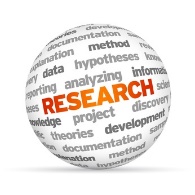 5
2
ПНИИДИТ
2.14 млрд. лева
Дигитализация в публичния сектор и 
в полза на обществото
(29.7%)
Европейска интеграция и интернационализация 
(21.6%)
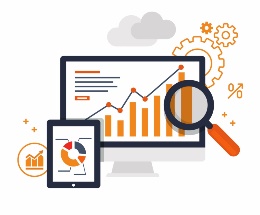 Трансфер на технологии и комерсиализация
(25.09%)
4
3
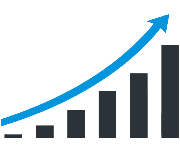 www.free-ppt-templates-download.com
ПНИИДИТ: Планирана мярка, по която ще може да се възползват предприятията от сектор Туризъм
Основна цел: да се насърчи бизнеса за по-широко използване на капацитета на научните организации в процесите на въвеждане на иновативни решения, в решаването на различни технологични проблеми на предприятието, в дигитализацията на предприятията, въвеждането на нови бизнес модели и др.

Наличен ресурс: 49 млн. лева
Малки иновативни грантове: Ваучерна схема за МСП
Целева група МСП, университети, научни организации и обектите 
от НПКНИ
4-то тримесечие на 2022 и 
1-во тримесечие на 2023
Благодаря за вниманието!

Министерство на иновациите и растежа


www.mig.gov.bg